The History of Ancient Rome
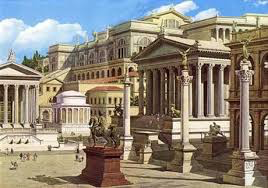 The Roman Empire 117 AD
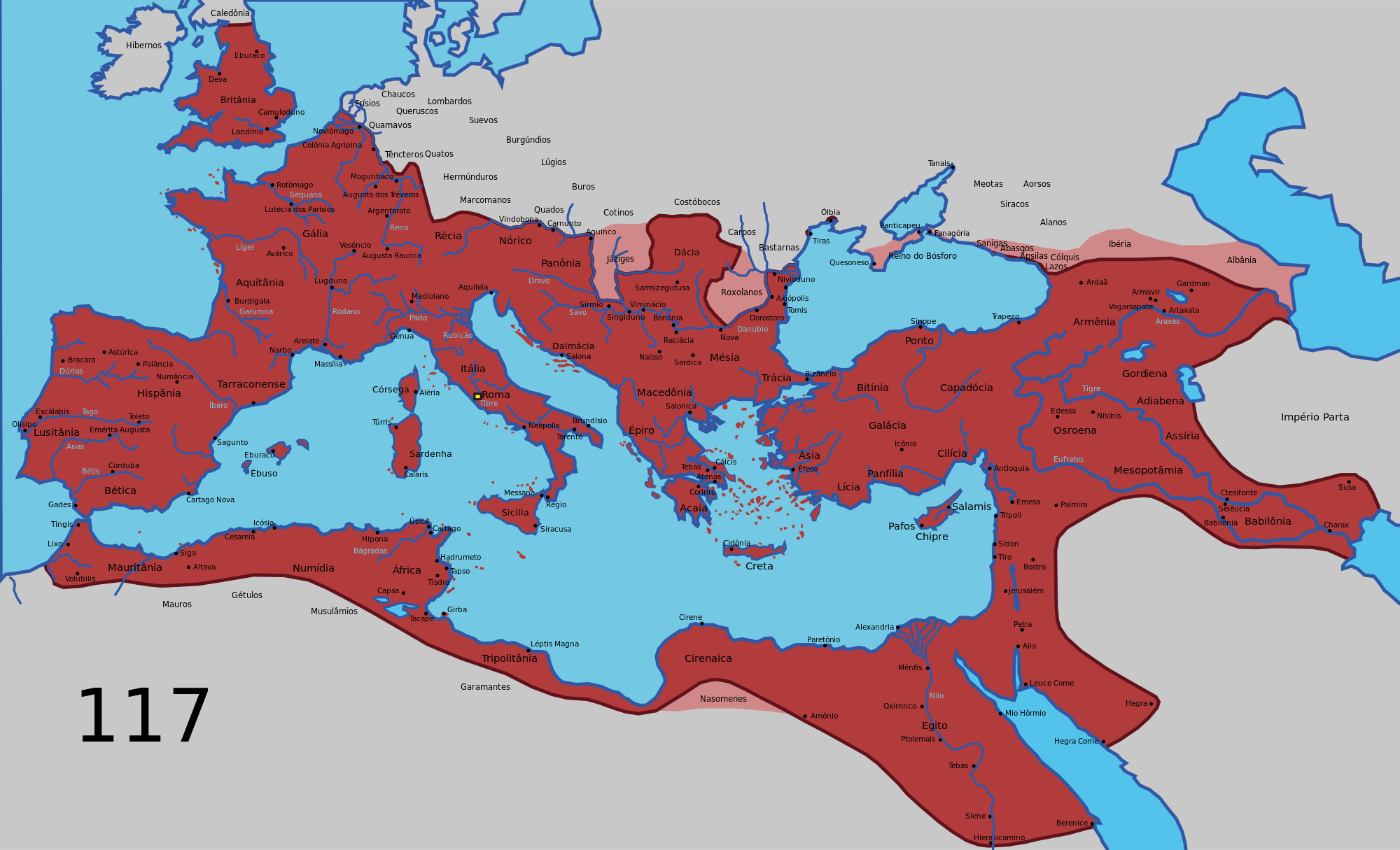 In the Beginning
As an Emerging Powerhouse
After Julius Caesar
The Roman Empire 117 AD
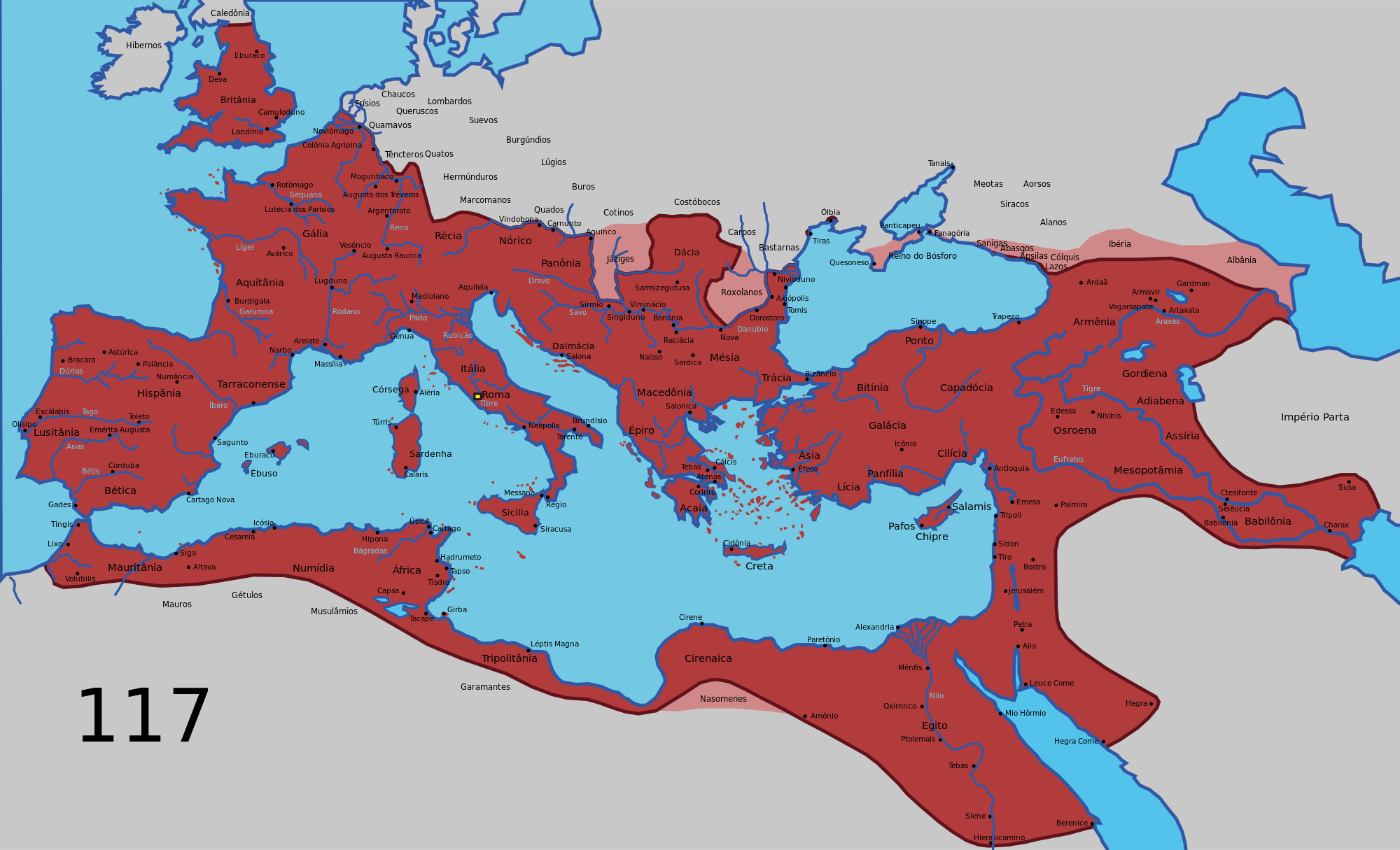 Roman Provinces
Aqueducts
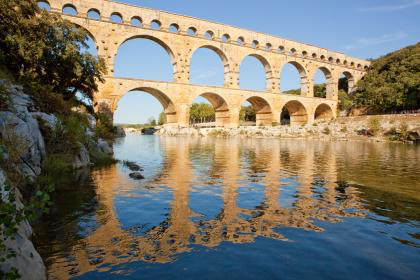 Roads
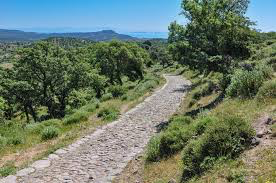 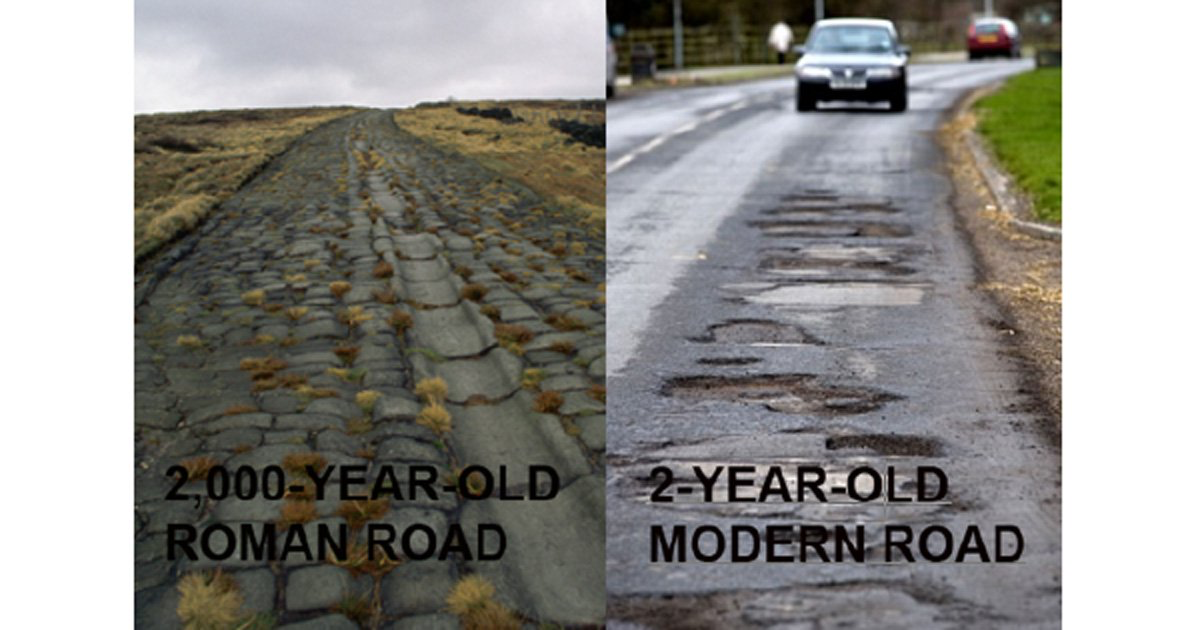 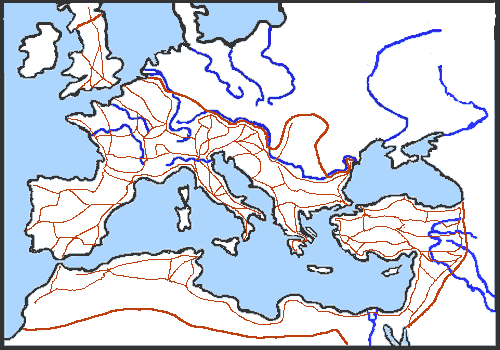 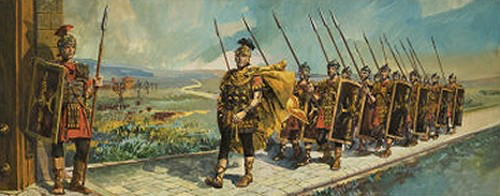 The Impact of the Roads
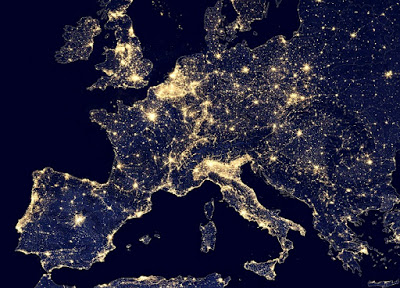 Gladiators
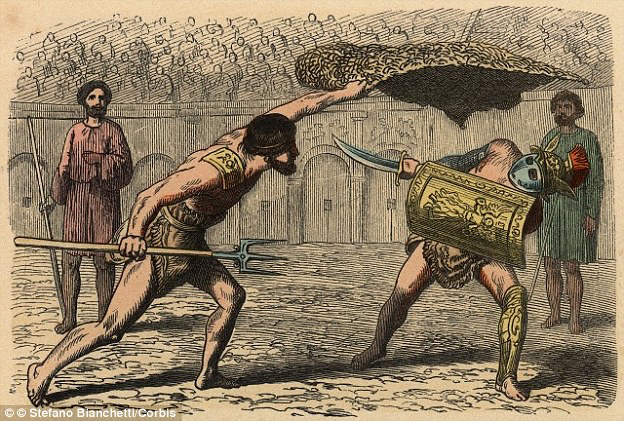 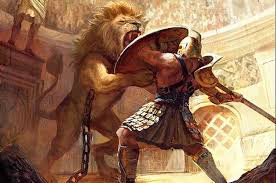 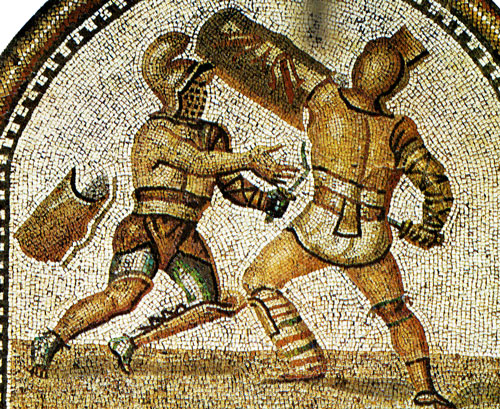 Warfare
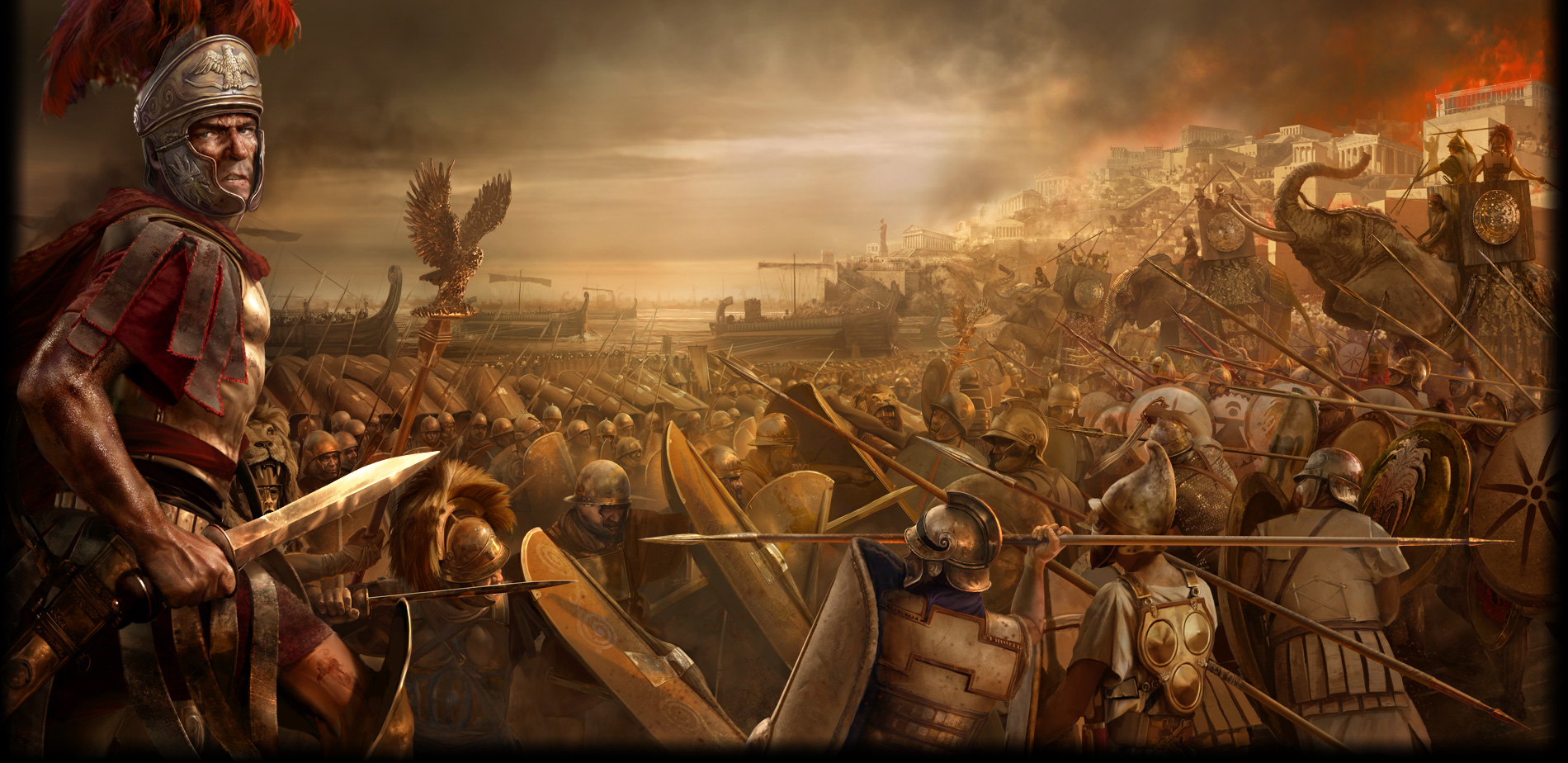 Caesar
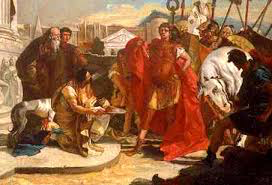 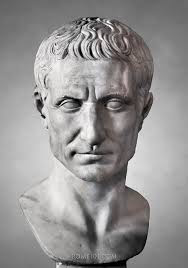 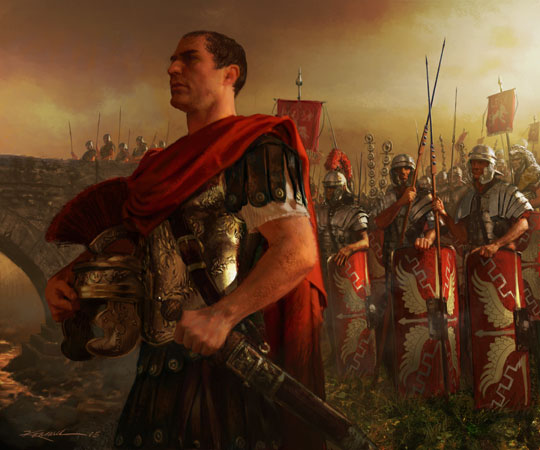 Slaves
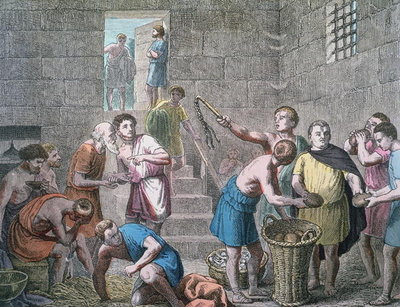 Cruelty
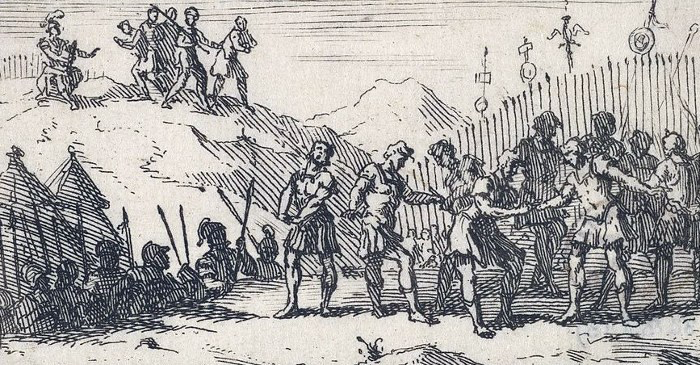 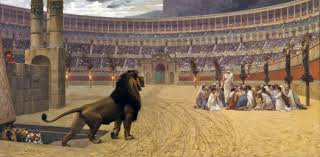 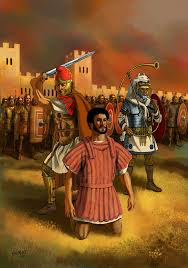 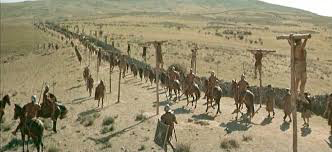 The Beginning
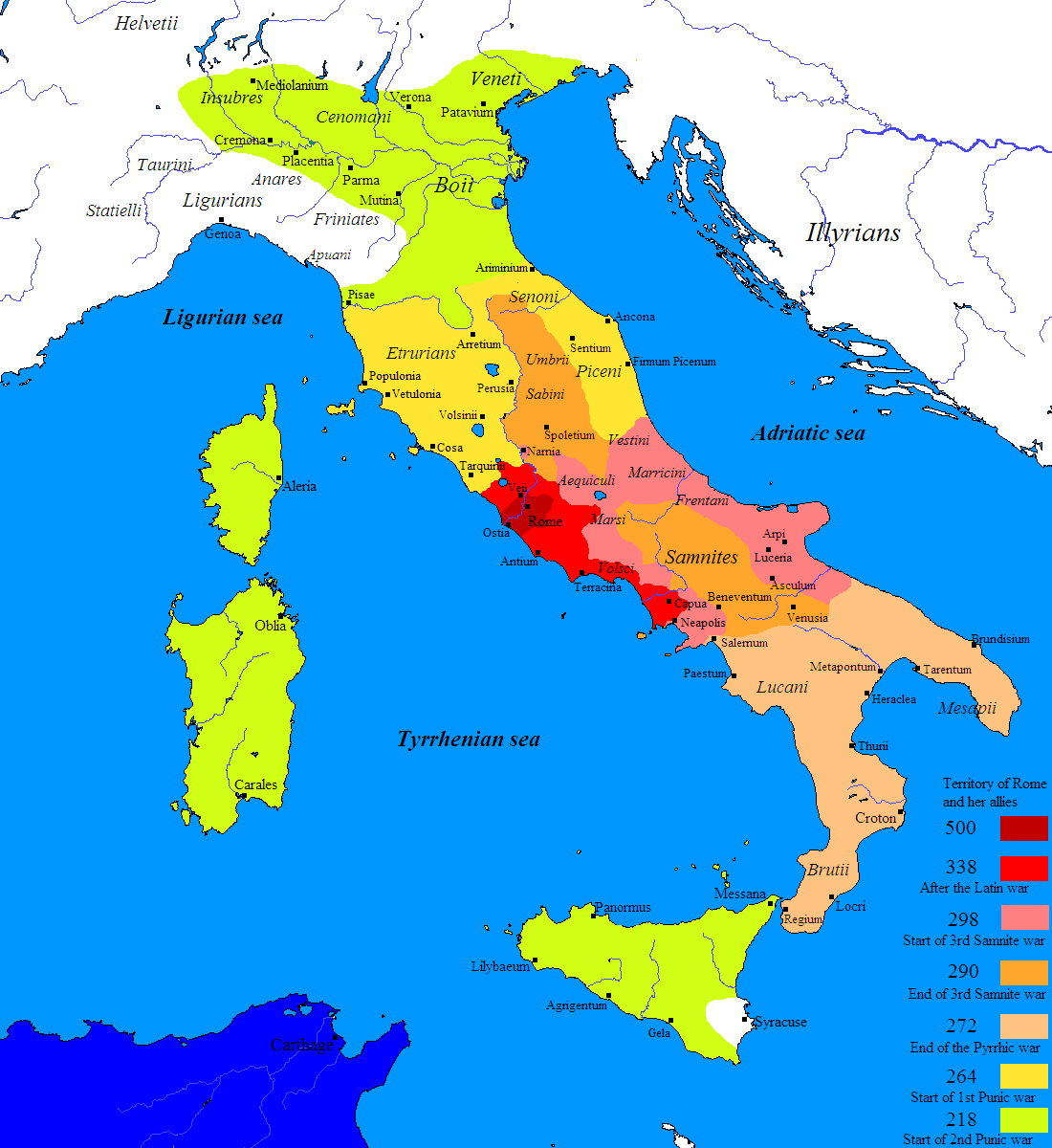 The Height
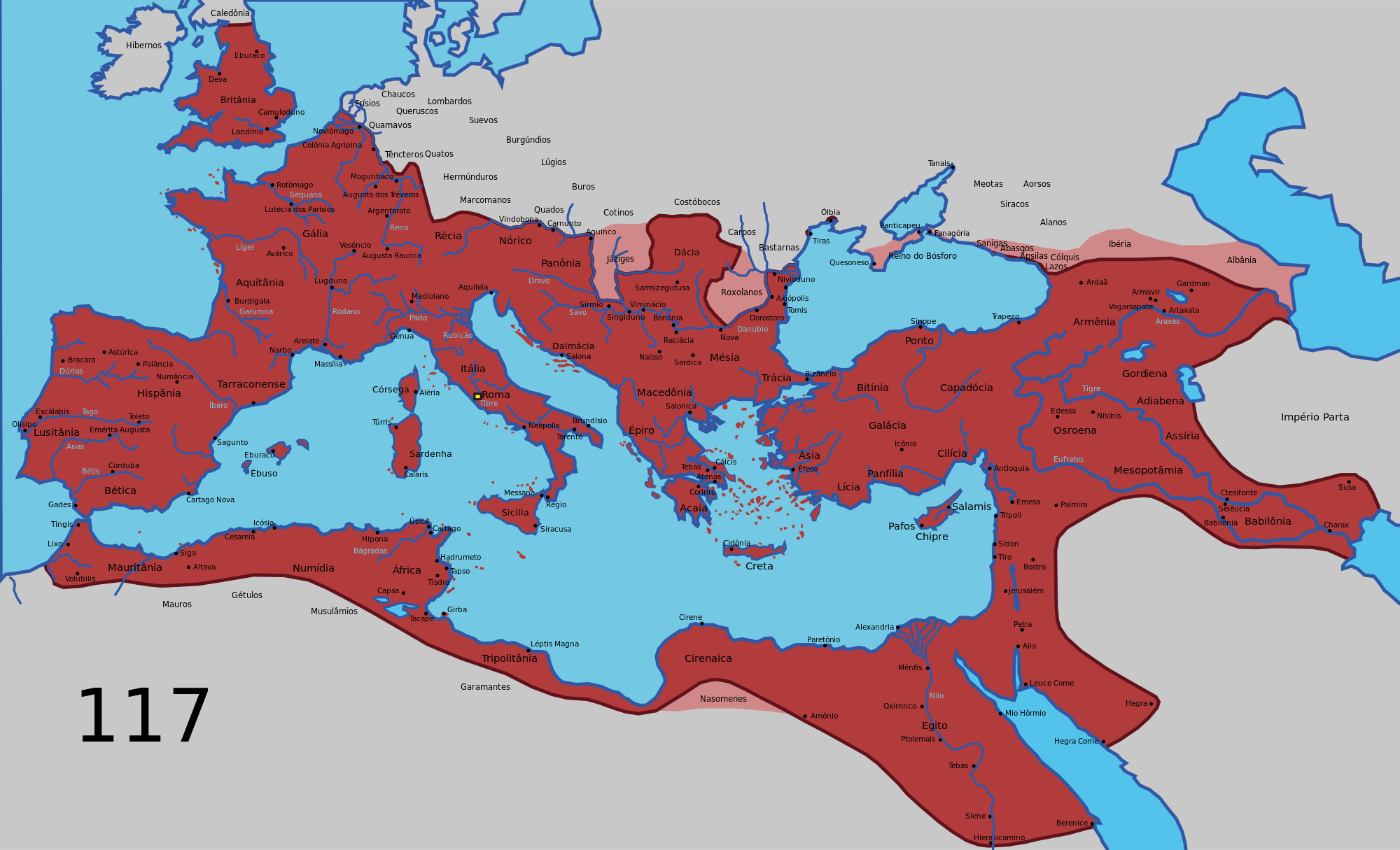 The End
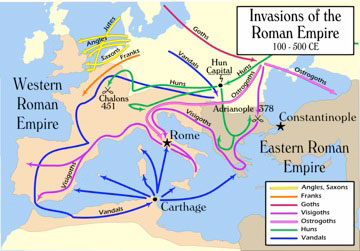 …
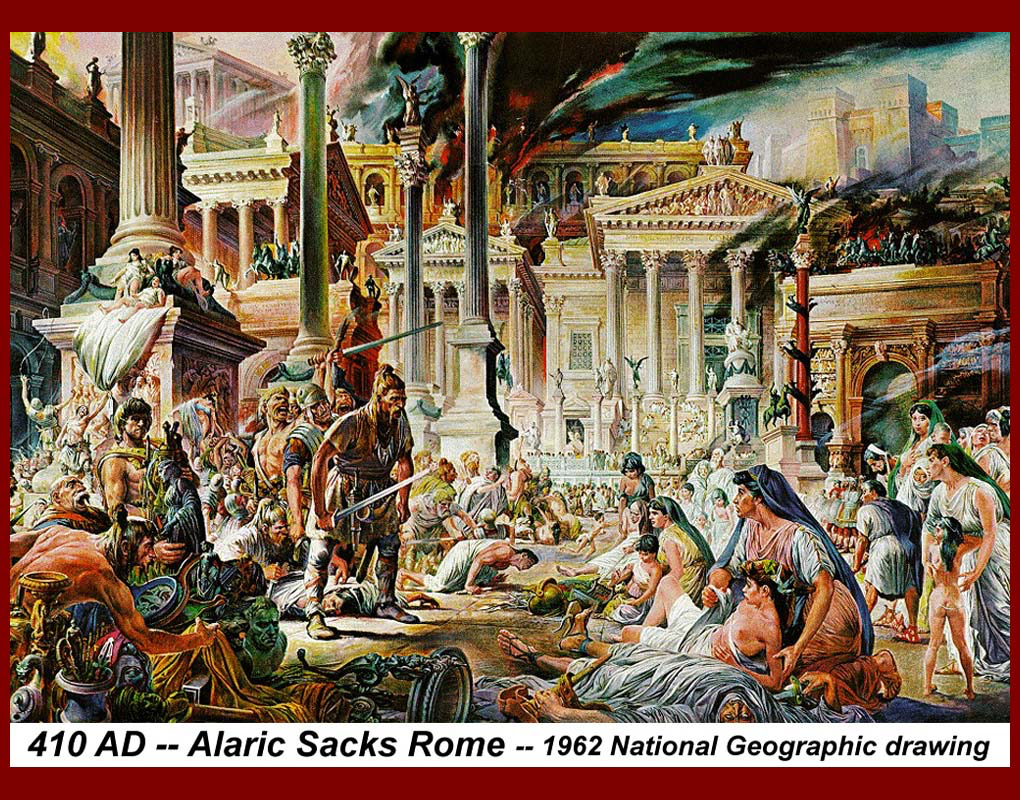 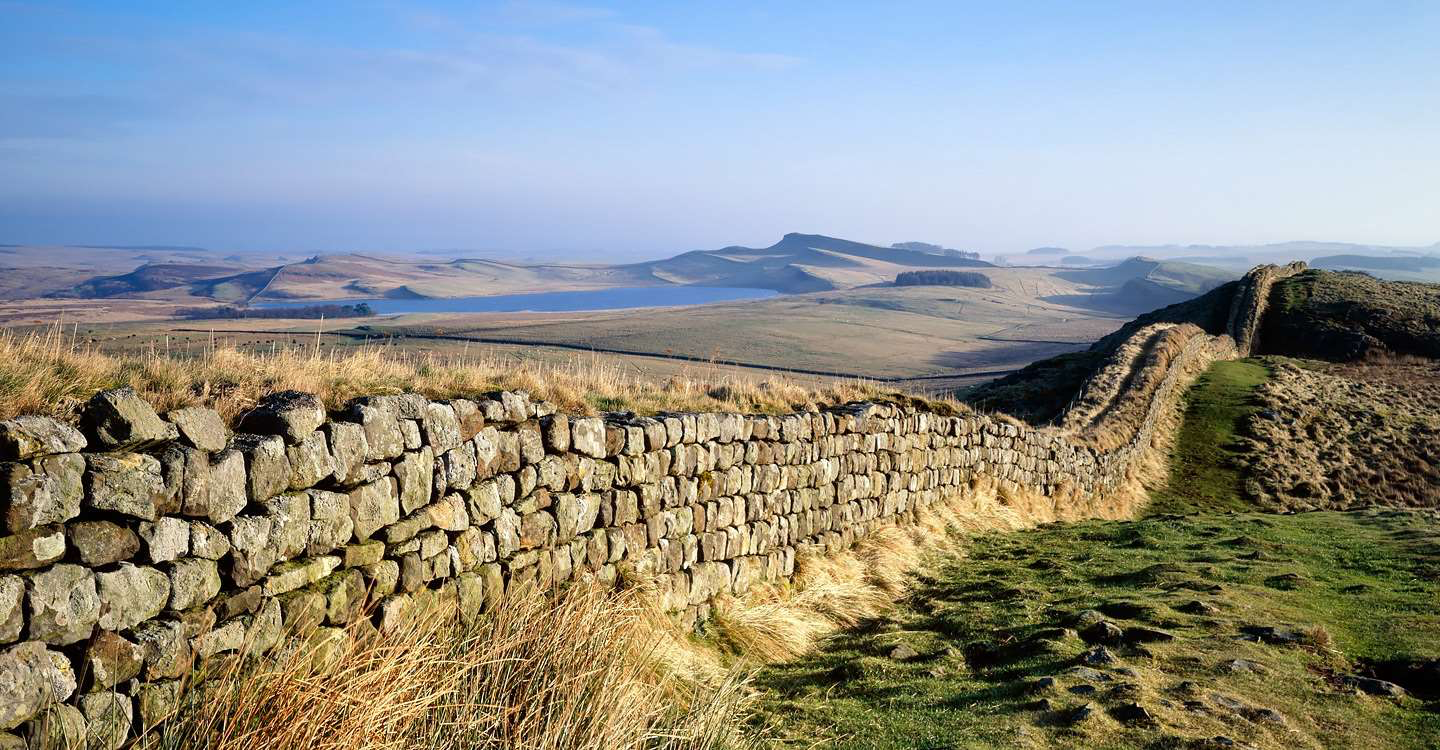 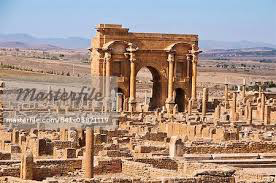 Who were the Romans?
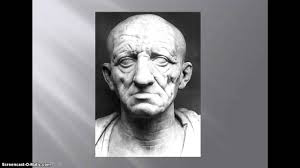 Romans
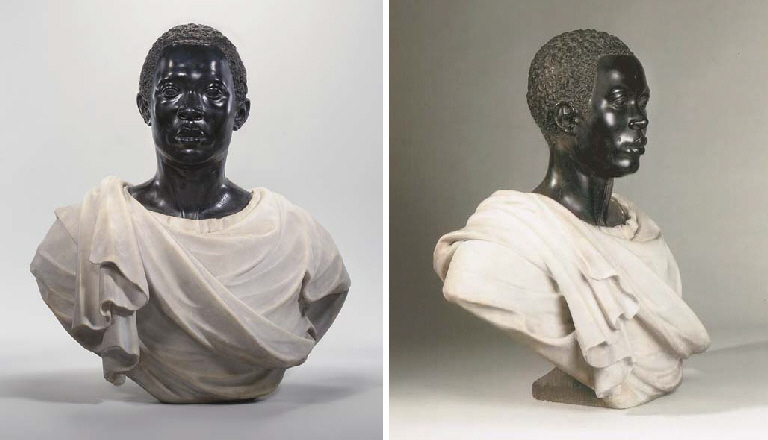 What did it mean to be “Roman”
Cruel
Callous
Unemotional
Hypocritical
Pragmatic
Intellectually un-curious 
Willing to Steal
Willing to Sacrifice
Honorable
Conservative
Practical
Disciplined
Orderly
Unemotional
Willing to Borrow/Learn
Tolerant
The Foundations of Rome
The Legends and the Truth
Aeneas  Great Great Great Great Great Great Great Great Great Great Great Great Great Great Grandsons
Fall of Troy  Carthage
Aeneas
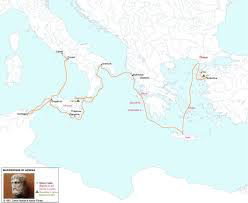 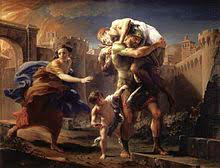 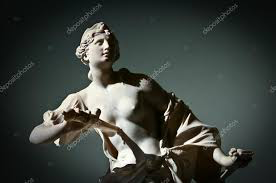 The Foundations of Rome
The Legends and the Truth
Aeneas  Great Great Great Great Great Great Great Great Great Great Great Great Great Great Grandsons
Fall of Troy  Carthage 
Rutuli betrayed by Latinus – Aeneas controls Latins and Trojans
Etruscans defeated by the Latins - Tiber
The Early People of Italy
Etruscans – may have Migrated from Asia Minor (Troy?)
Artisans, Craftsman, Traders
Trade Routes went directly through Rome
Latins – Balkan – Pastoral Herdsmen
Shepards and Farmers with almost no arts and crafts
Excelled at warfare and engineering
Stole ideas from others –Greek Gods
Latin
Basis for ½ of the European Languages
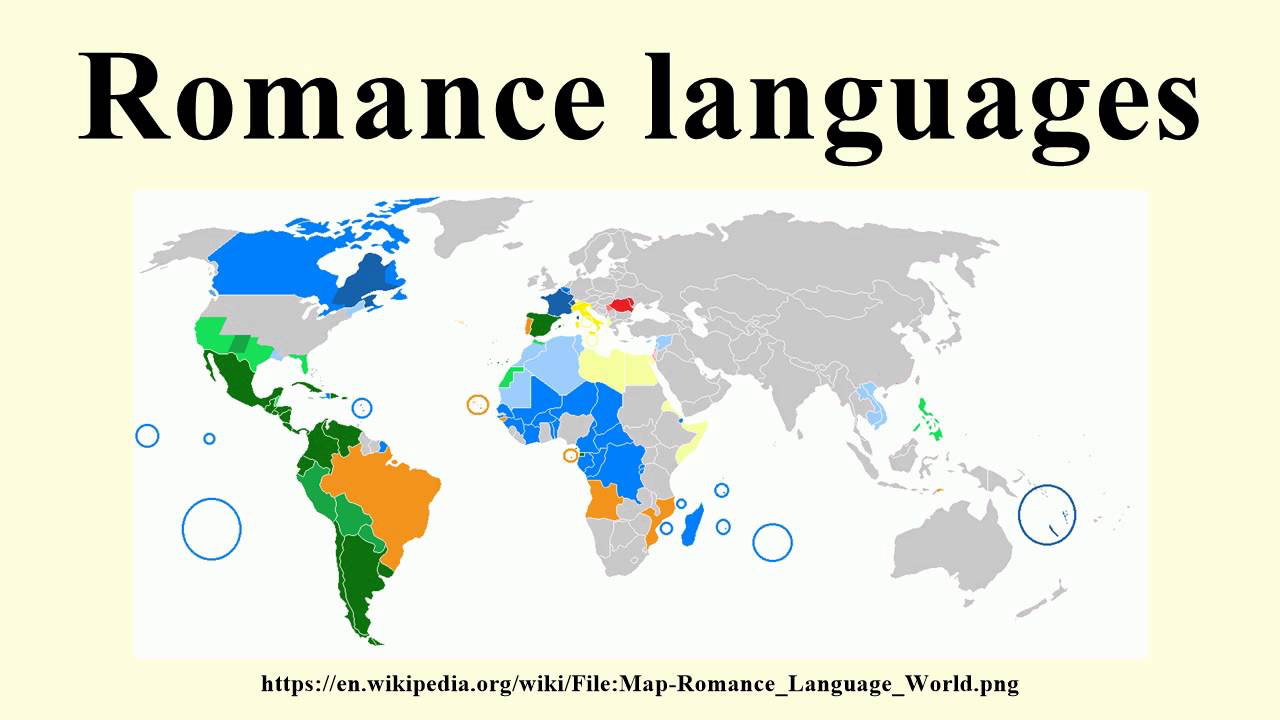 Story of the Wolf
Alba Longa founded – Kingship passed from Aeneas’ son through Numitor (who was chased from Alba Longa)
Daugher, Rhea, forced to be a Vestal Virgin
Imprisoned for “allowing herself to be raped”
Twin boys abandoned near river… found by shewolf
Did not happen…
Livy – true reason for the Story of the Wolf
She Wolf
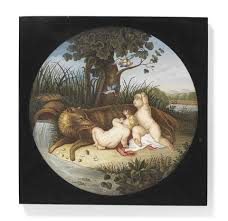 Young Romulus and Remus
Romulus and Remus – fought criminals who were robbing their town
Remus captured, taken to Numitor, the leader of the criminals, who “recognized” the boys
Restored to throne
Rome Founded
Established a city where they had been abandoned
Romulus Palatine (12) vs  Remus Aventine (6, but first)
Remus lept the walls – Remus jumped his wall – “So perish whoever shall overleap my battlements”

April 21, 753 BC

Settlements from 800s BC

Latins vs. Etruscans – fits
Why Rome?
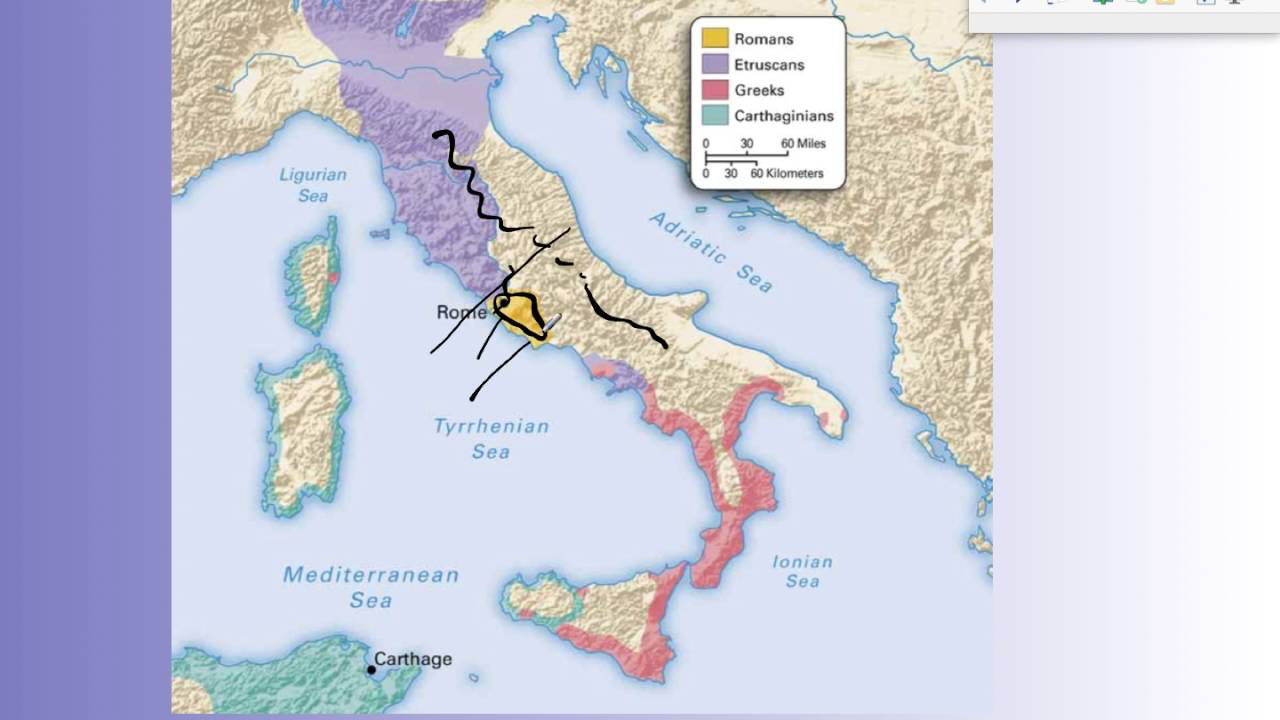 Easy River Crossing
Natural Defenses
Trade Route
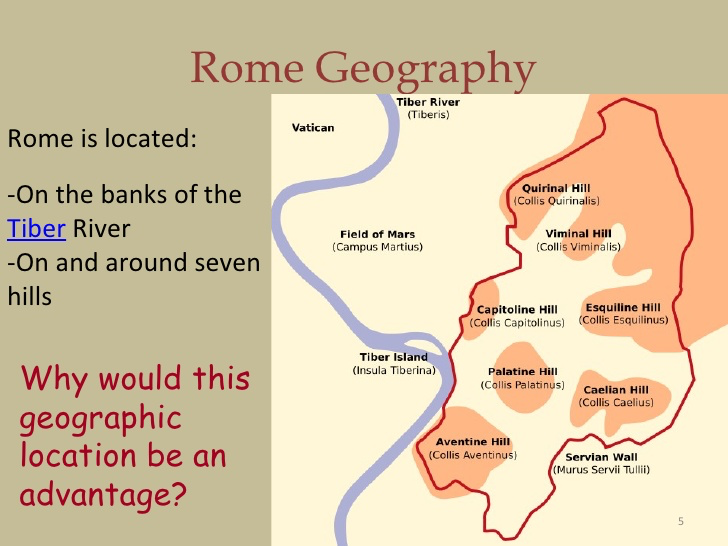 Romulus’ Rule
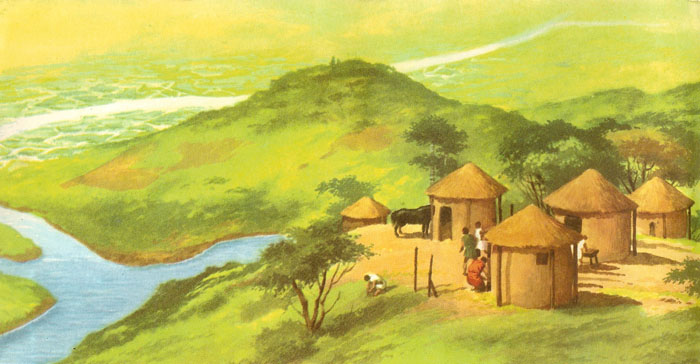 Need for settlers
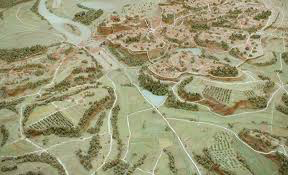 Romulus’ Rule
Need for settlers
Open to everyone – fugitives, escaped slaves, debtors, criminals
Army – Able Bodies, Others
Foot Soldiers and Cavalry
Self Equipped Soldiers
How does the type of people filling Rome’s Armies benefit Rome even more?
The Senate
Originally 100 – enough, or limited
Ancestors of those who became known as “Patricians”
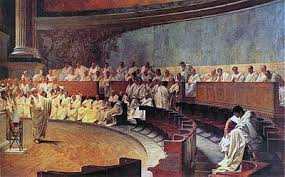 Early Stories
Army and Government Needs Women
Rape of the Sabine Woman
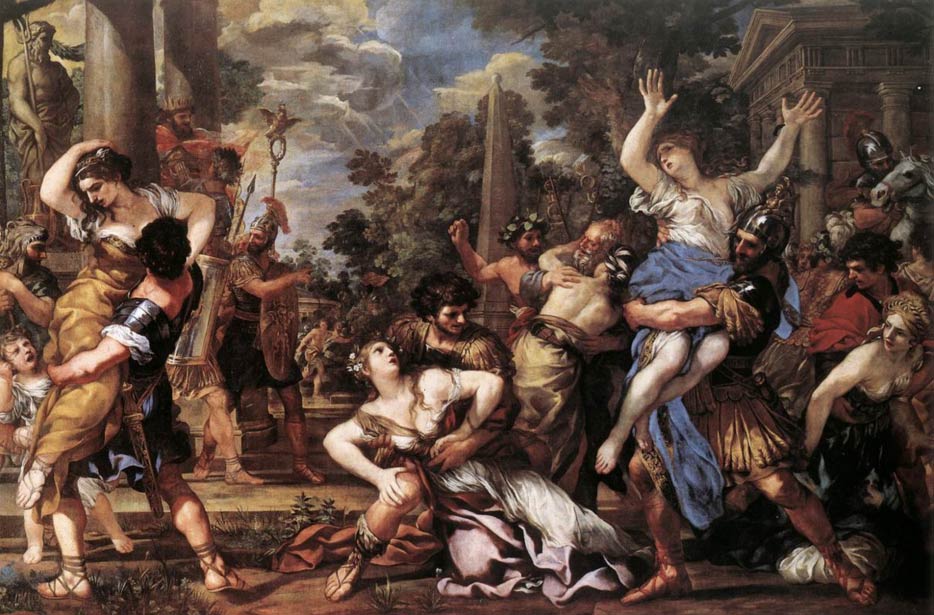 Early Stories
Trade post  Needs Women
Rape of the Sabine Woman
Romulus promised to treat them well  obligated by guilt
Abducted Sabine women begged their attacking parents to stop fighting
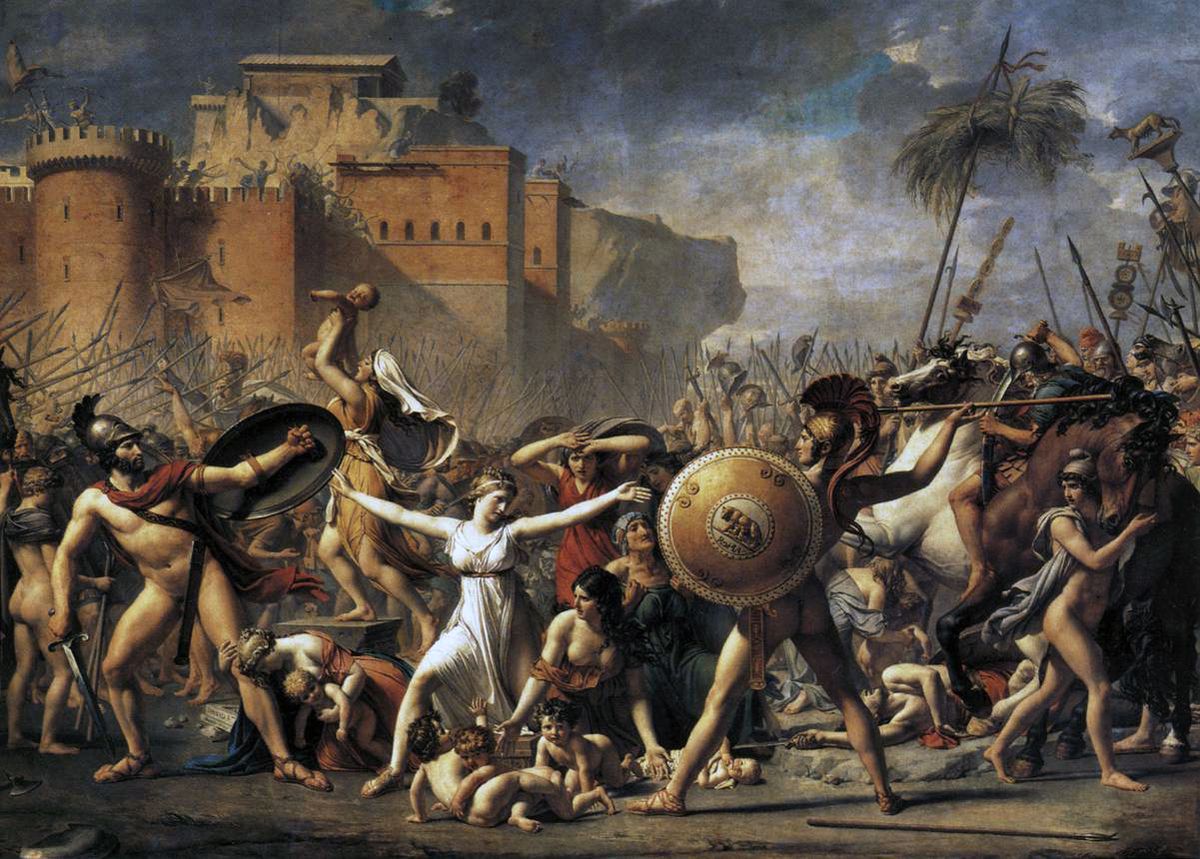 Commitia Curiata
Each cast 1 vote
Elected Magistrates
Passed Routine Law

**Precedent of Citizen Involvement, even in Monarch**
End of Romulus
Romulus disappeared into the thunderstorm while reviewing his troops

Happened while surrounded by Senators who never found his body….

Romulus is an easy go to answer  Founder, namesake, organizer, etc.
GW?
Not yet the lovable underdog
The early Romans were mean, ruthless, and just… bad

But they were also bad ass

Might doesn’t make right, but it allowed the Romans to get a solid foothold